We Know What You WantPredicting ILL Requests With ALIEN
Using Real-time Data, Statistics, and Predictive Analytics 
to Inform ILL and Collection Development Strategies
ALIEN knows…
ALIEN – the Automated Library Information Exchange Network 
	The beginnings of the first library machine learning decision 	network

A learning computer that examines a variety of library data sources to construct probabilistic and statistical decisions

Using predictive analytics with ILL, Reserves and Circulation data to recommend library behavior
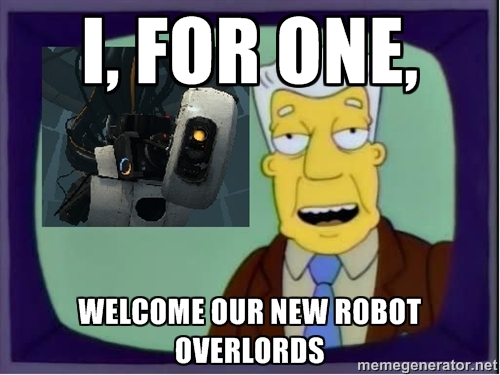 How Predictive ILL Works
Using data gathered from the ILL servers, we create generations of ILL requests

The system establishes a probabilistic curve for each semester (generation) for the ILL requests received for a certain OCLC number

Each successive generation, the system refines the curve and the confidence interval it gives for a prediction

Eventually the curve will narrow to match reality
What Does It Look Like
Moving Beyond ILL
Using the ILL, Reserves and Circulation data and their OCLC numbers, we can match with WorldCat data to do our next level of analysis

Collection analysis is carried out with advanced statistical techniques including k-means clustering
Tensorflow – An open source software library for machine intelligence
https://www.tensorflow.org/versions/r0.10/tutorials/mnist/beginners/index.html
k-Means
k-means clustering is a mathematical approach for large scale data analysis

It partitions n observations into k clusters in which each observation belongs to the cluster with the nearest mean

So we take n observations; ILL requests, circulation stats, in house use stats, course reserves
Each n observation for a specific data set (ILL, Reserves, Circ stats) is stored separately 

We search OCLC using the OCLC number to determine the k cluster using WorldCat subject descriptors
An Example
We use a combination of data sources to gather data on a libraries collection

We analyze each book for it’s recognized OCLC subjects

We sort each book into a subject category

We analyze where the libraries collection has the most convergence – this represents your library’s focus
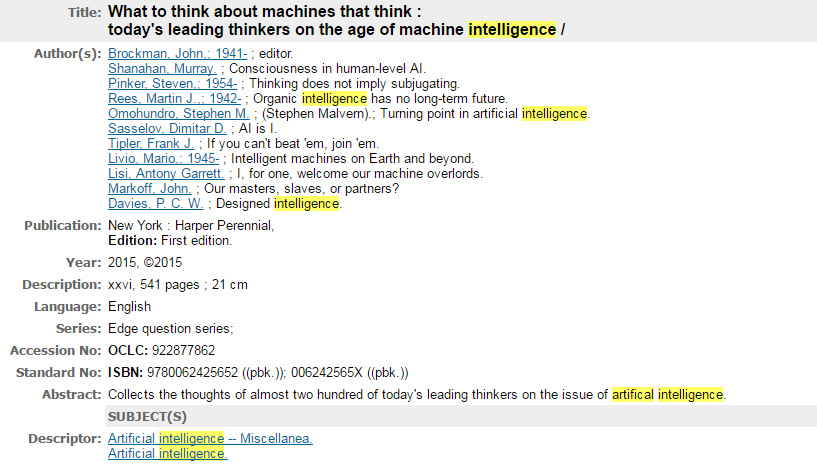 What Does It Mean?
We are effectively using a variety of data sources to make large scale comparisons

We take one book and compare it to others using ILL requests, reserves, in-house use, circulation data, and place them in an overarching subject
Eventually a complete picture of the library emerges
Next Steps
For ALIEN we are looking to further develop:
Accessing course reserves data
Build recommendation functionality

Can we access facilities data for maintenance issues

Add a natural language UI
Thank You
Ryan Litsey
ryan.Litsey@ttu.edu


Kenny Ketner
Kenny.Ketner@ttu.edu